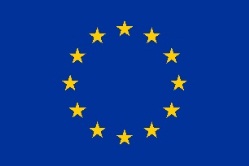 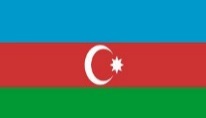 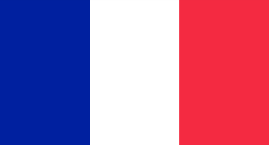 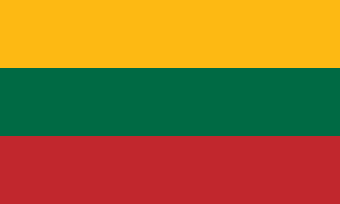 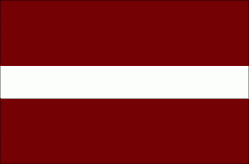 EU TWINNING PROJECT

SUPPORT TO STRENGTHENING 
THE HIGHER EDUCATION SYSTEM 
IN AZERBAIJAN
2018-2020
RESULTS OF MOCK ACCREDITATIONS OF STUDY PROGRAMMES
Twinning expert Ms. Nora Skaburskiene  (Lithuania)
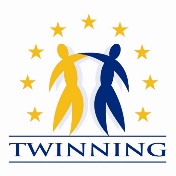 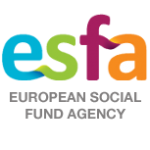 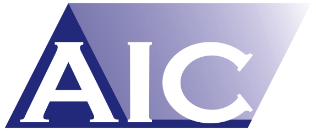 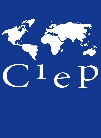 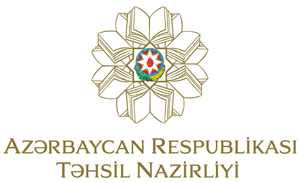 The project is funded by the European Union.
Accreditation process
[Speaker Notes: Evaluation of study programmes consists of several different stages and usually it takes around 6 months.]
23 mock accreditations of 6 pilot study programmes at Bachelor level in 8 universities (BSU, SSU, ASOIU, AzTU, AzPU, BEU, Khazar University and University of Languages) were performed
The following study programmes have undergone mock accreditations:
Bachelor programme in Physics
Bachelor programme in Computer Sciences
Bachelor programme in Computer Engineering
Bachelor programme in Chemical Engineering
Bachelor programme in Foreign Language Teacher
Bacherlor programme in Mathematics and Informatics Teacher
The evaluation of each study programme was carried out based on the following six evaluation areas:
Programme aims and learning outcomes
Curriculum design
Teaching staff
Facilities and learning resources
Study process and student performance assessment
Programme management
[Speaker Notes: The main aims of external quality evaluation are:

To help Higher Education Institution to identify strengths and weaknesses of the programme;
To provide information to the public about quality of study programmes at Higher Education Institutions.]
Organization of Accreditation Process
Strong points:
All HEIs prepared self-evaluation reports;
Representatives of HEIs participated in SER trainings and consultations;
Made preparations for the expert‘s site visits;
Hosted visits in their HEIS.
Organization of Accreditation Process
Weaknesses:
As this was the first time accreditation process for study programmes, self-evaluation reports were not detailed and analytical;
In some HEIs only a few persons were involved in drafting SER;
During some site visits, only a few stakeholders participated in the meetings (employers or graduates representatives).
Quality of Study programmeswith the focus on student-centreness and competence-based approach
There was a lack of balance between theory and practice;
Students reported lack of practical skills;
Quality of internships was not satisfactory – students urged for possibilities to acquire relevant practival skills;
Weak links between academic staff and employers representatives.
Quality of Study programmeswith the focus on student-centreness and competence-based approach
Practical skills were especially highlighted by labour market representatives as well as social abilities:
ability to communicate in foreign language, 
to be good in electronic communication, 
to work in group, 
to take leadership, 
to be able to communicate with different auditorium.
Quality of Study programmeswith the focus on student-centreness and competence-based approach
Learning outcomes approach – still needs to be analyzed and understood by the staff of HEIs;
Logical chain:
Programme aims  Programme Learning OutcomesSubject Learning Outcomes 
  is not understood and implemented;
Elective courses – not always a choice;
The failure of students is rare – meaning that the passing line of all exams is very low.
Quality of Academic Staff
The teaching skills should be updated and renewed on a regular basis;
Usage of only classical teaching and assessment methods;
Little involvement of labour market representatives in the teaching process;
Little support to academics for participation in research activities, in national and international events;
Foreign language skills need to be improved;
There is a need to attract younger staff.
Internationalization
Most of universities do not collect data on internationalization at the level of each programme;
Low mobility of students and teaching staff;
The periods abroad are not fully recognized.
Learning Resources and Infrastructure
The level of learning resources and infrastructure varies;
In the areas where learining rources are of high importance – Computing, IT – the situation needs to be slightly improved;
Low level of facilities do not allow to use innovative teaching and assessment methods;
Availability of WiFi for students is very low.
Programme Management
There is a need to better management of quality improvement of the programme and its links with internal and external stakeholders;
It is important to clearly identify management team of the programme;
IT tools are needed for programme management: e-platform with the access to curricula, syllabus, student’s marks, etc.;
Regular meeting with employers should be organized to learn the needs of the labour market for updating the programme.
THANK YOU!